Добро пожаловать на урок физики!
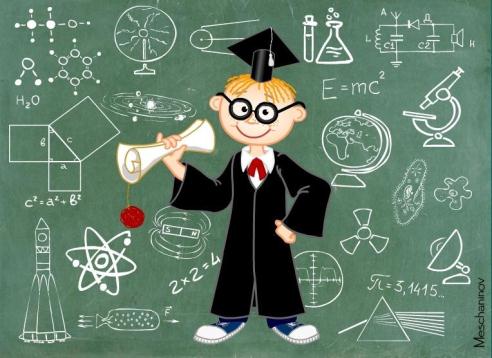 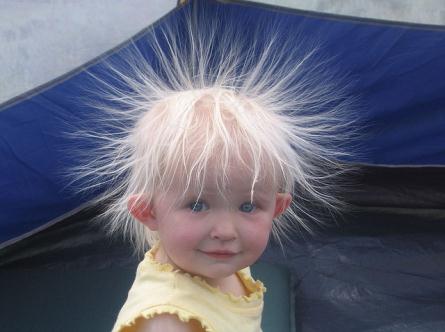 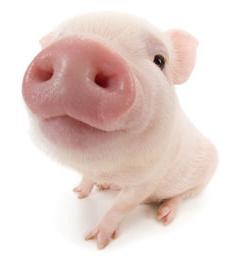 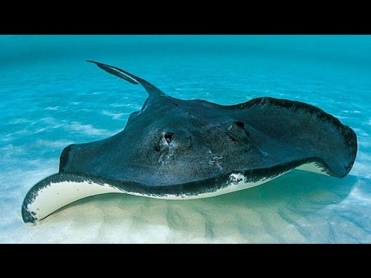 Электрический ток. Источники электрического тока.
Цели урока:
Изучить понятие электрический ток.
Узнать условия, при котором ток существует.
Выяснить, что называют источником тока.
Рассмотреть классификацию источников тока.
Повестка
Электрическим током называют упорядоченное (направленное) движение заряженных частиц
Условия существования электрического тока
Наличие свободных заряженных частиц.

2. Наличие электрического поля.
Источник тока
Это устройство, создающее и поддерживающее длительное время  электрическое поле.
Классификация источников тока
аккумулятор 
 гальванический элемент 
 электрофорная машина 
 термоэлемент 
 фотоэлемент
Елочка настроения
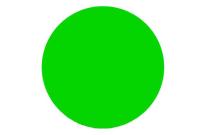 Я доволен своей
работой на уроке
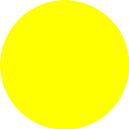 На уроке я работал неплохо
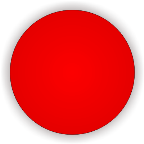 На уроке мне было трудно
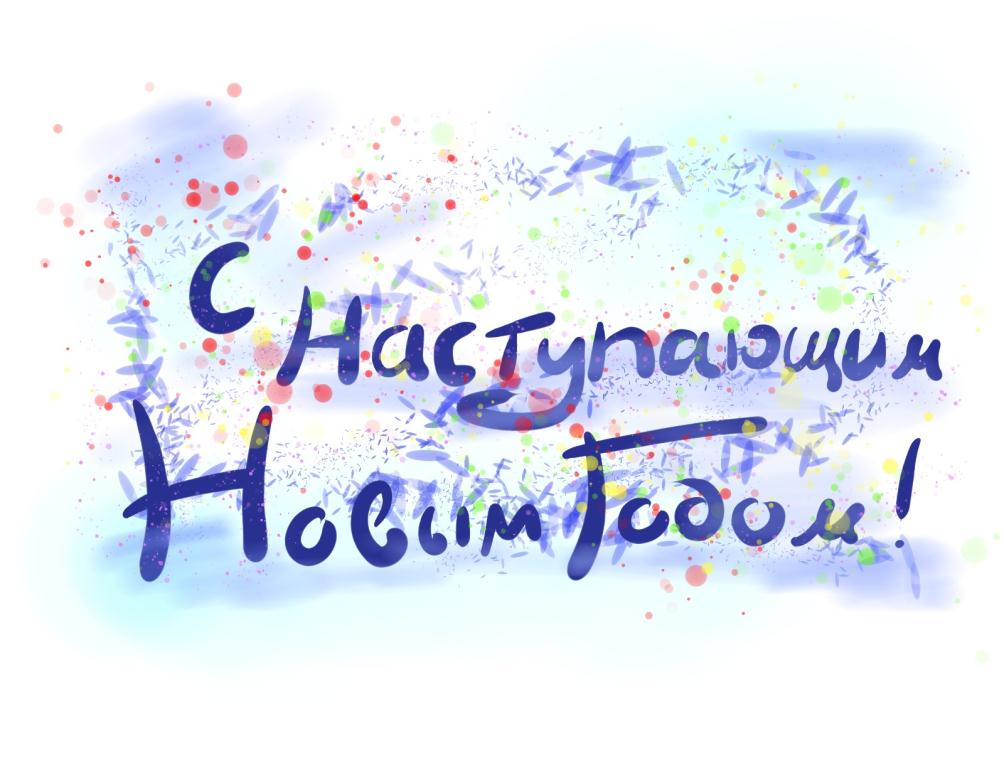